Юным умникам и умницам
            Занятие 6.
     Разминка
у птицы
У человека …
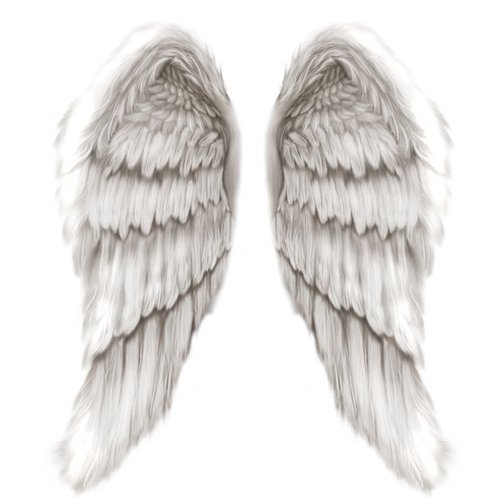 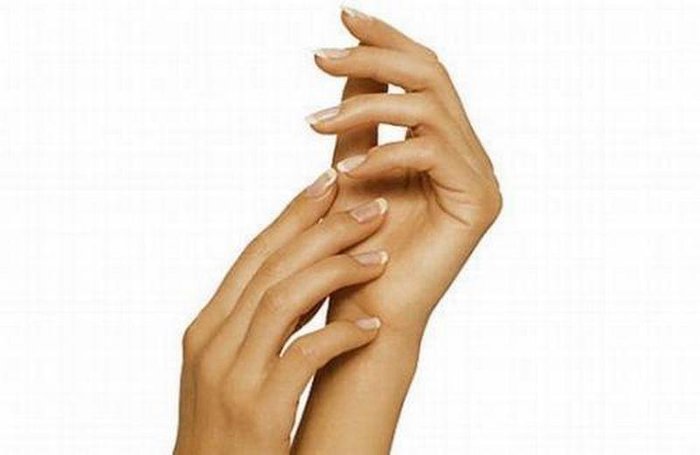 У животного            у человека
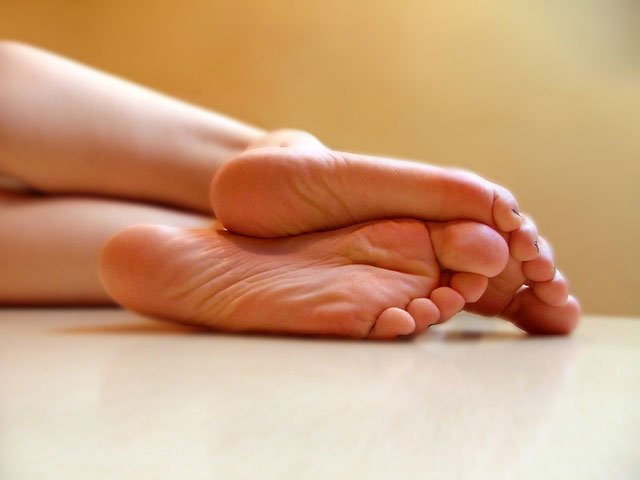 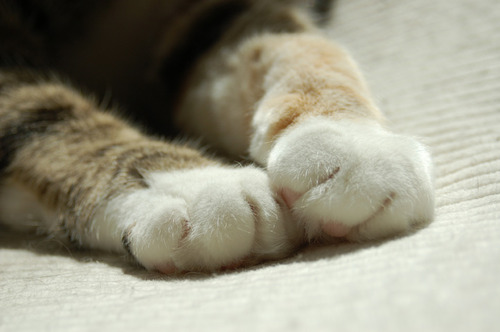 У животного
У человека
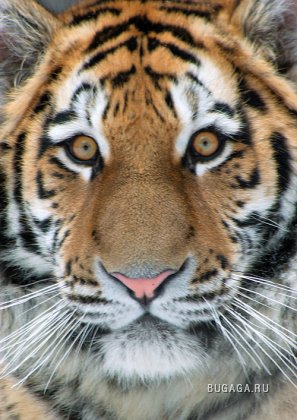 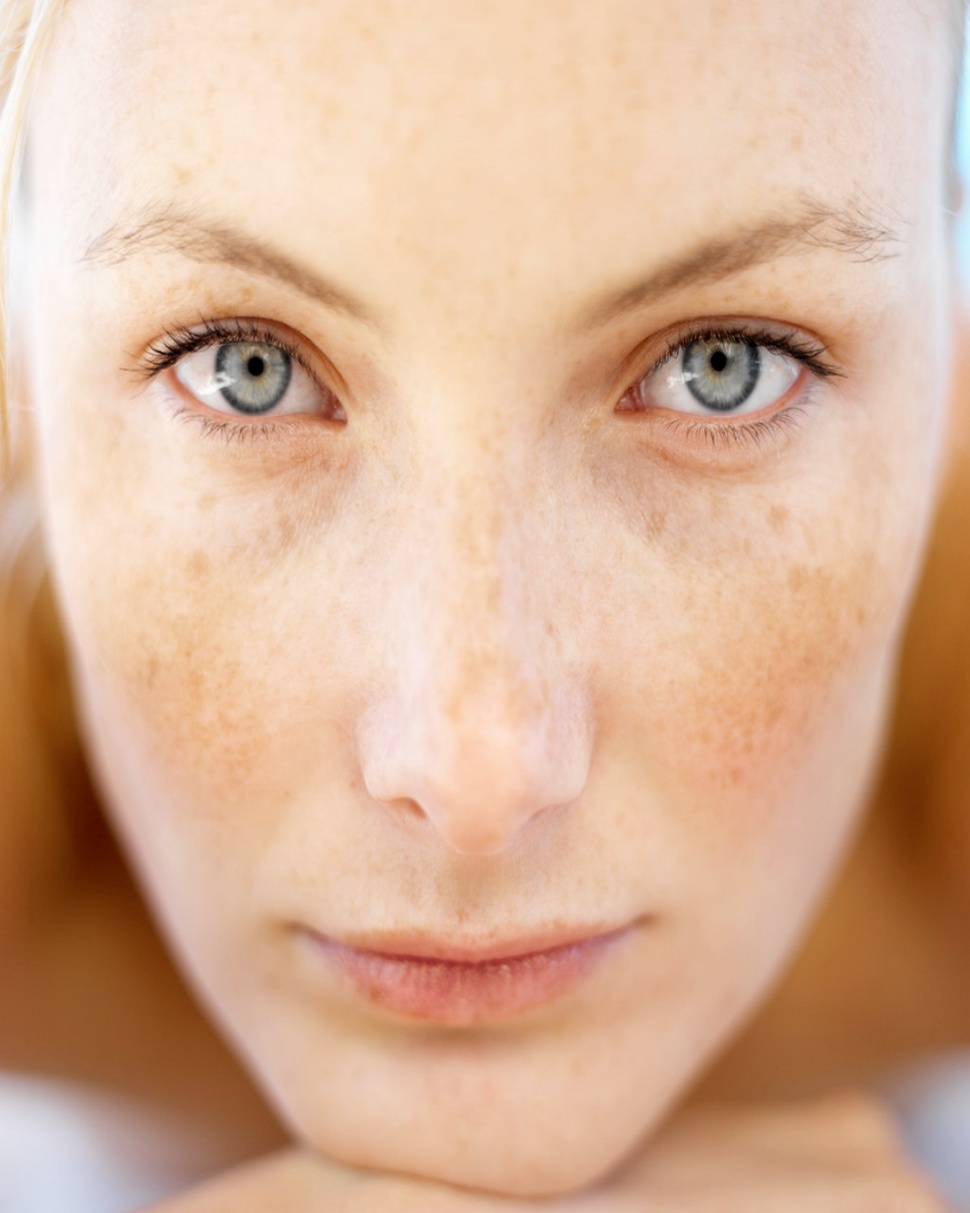 У конфеты
У человека
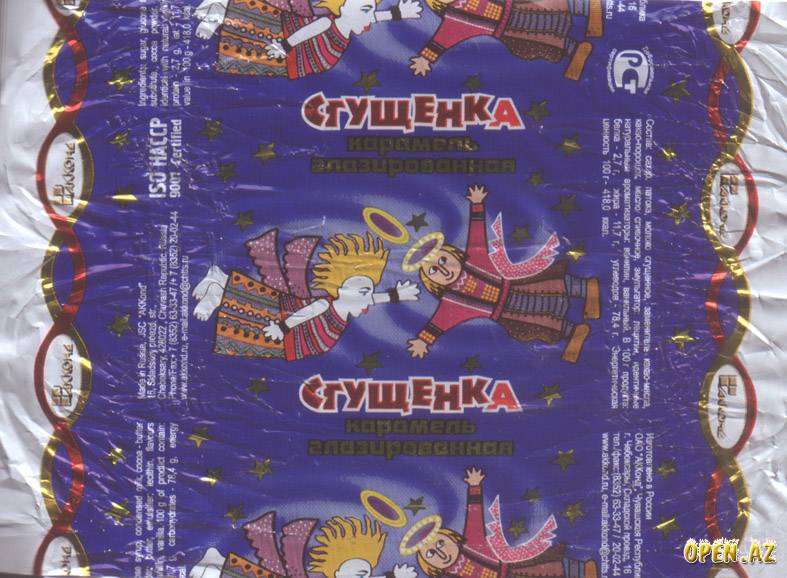 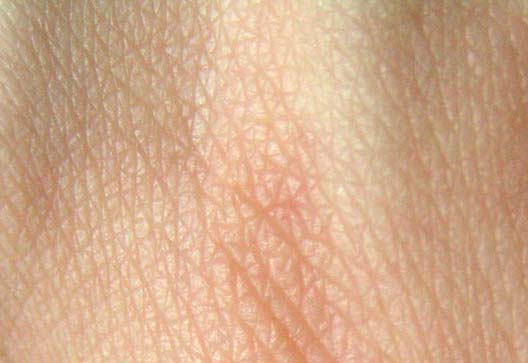 У льва
У человека
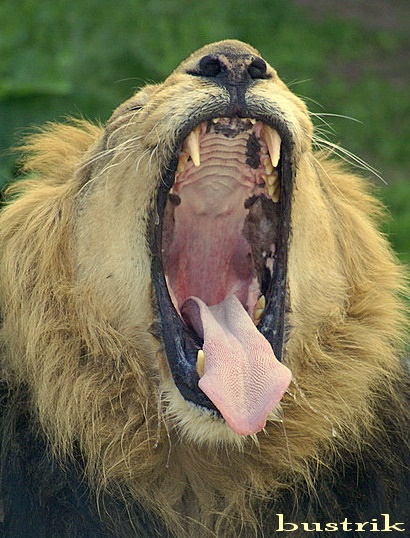 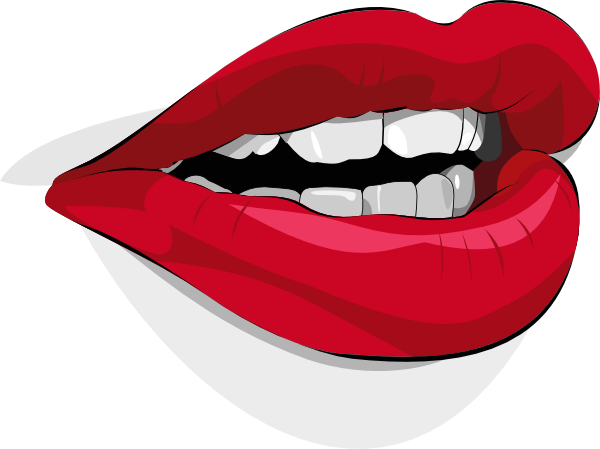 У машины
У человека
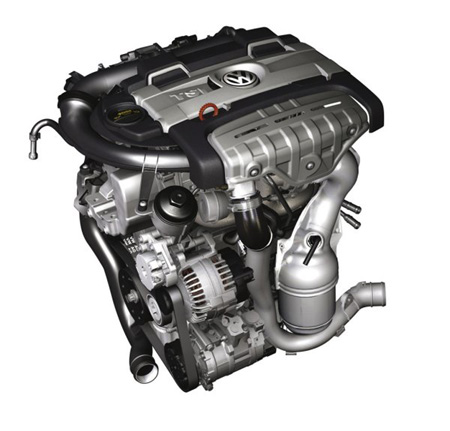 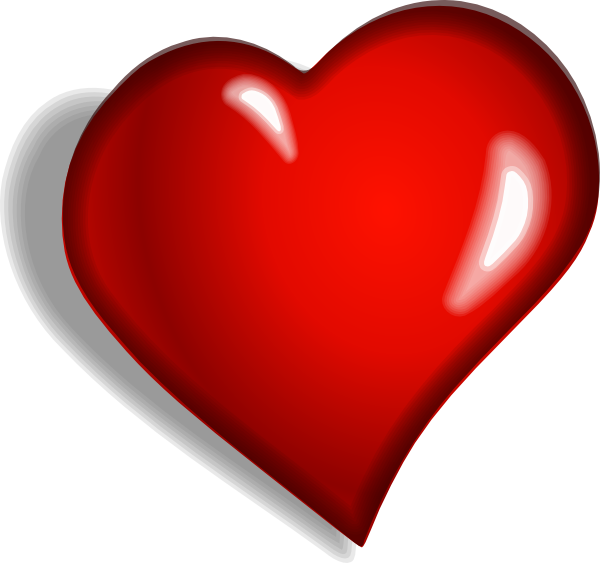 У подводной лодки
У человека
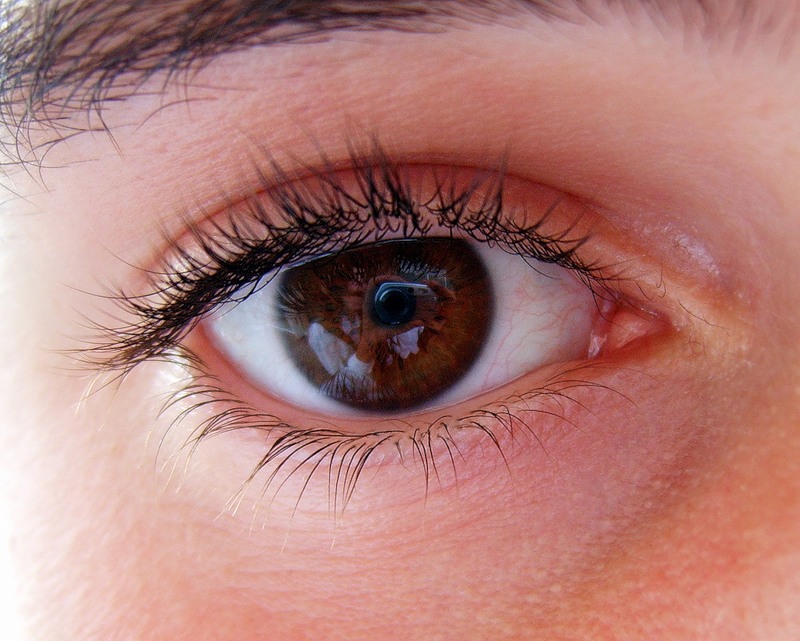 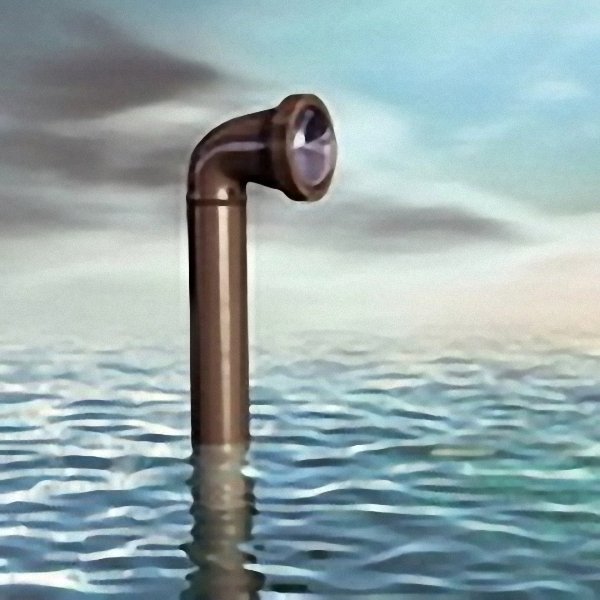